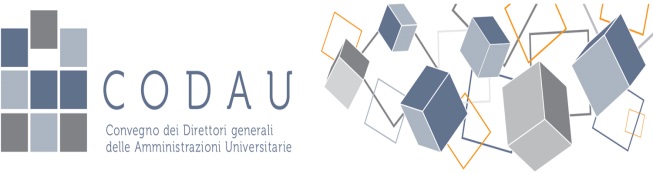 Incontro Codau GDL Ricerca- Sotto gruppo Progetti EU e internazionali
	Politecnico di Torino (Castello del Valentino) Viale Mattioli, 39 Salone D’Onore 		21 novembre 2016  - Ore 11- 16
11,00-11,30 :     Introduzione e sintesi lavori 
                              Antonio Romeo – Coordinatore GDL Ricerca
                              Fulci, Conti , Berti e Castelli – Referenti Sottogruppi
 11,30-11,50:       Illustrazione attività svolte dai due sottogruppi su:

  	 - Finanziamenti internazionali extra H2020  - Adele del Bello (Università Ferrara)
  	 - Mappatura e Analisi delle diverse forme di incentivazione alla partecipazione a progetti finanziati  -Sofia Baggini ( Università di Pavia)

 11,50-12,10:       Le attività della COST targeted Network BESTPRAC  –Vanessa Ravagni e Mirella Collini( Università di Trento) 
12,10-12,25:        LERU’s Interim Evaluation of Horizon 2020– Chiara Rengo (Università degli Studi di Milano) 
12,25-12,40:        Responsible Research and Innovation in H2020  -Isabella Susa (Politecnico di Torino) 
12,40- 13,15:      Dibattito

13,15-14,00:      PAUSA 

14,00-14,15:      Bando FARE: Ricerca in Italia  - Attrazione vincitori ERC – Luigi Pellegrino (Università Bocconi) 
14,15-14,30:       Problematiche gestionali  Programma ERC – Francesca  Dominici (Roma Tor Vergata)
14,30-14,45        Finalità e Azioni del Tavolo CINECA  Open Access- Paola Galimberti ((Università degli Studi di Milano) 
14,45-15,00:       Ricerca e internazionalizzazione -Guido Castelli (Università Cattolica Milano) 
15,00-16,00:      Dibattito